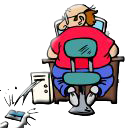 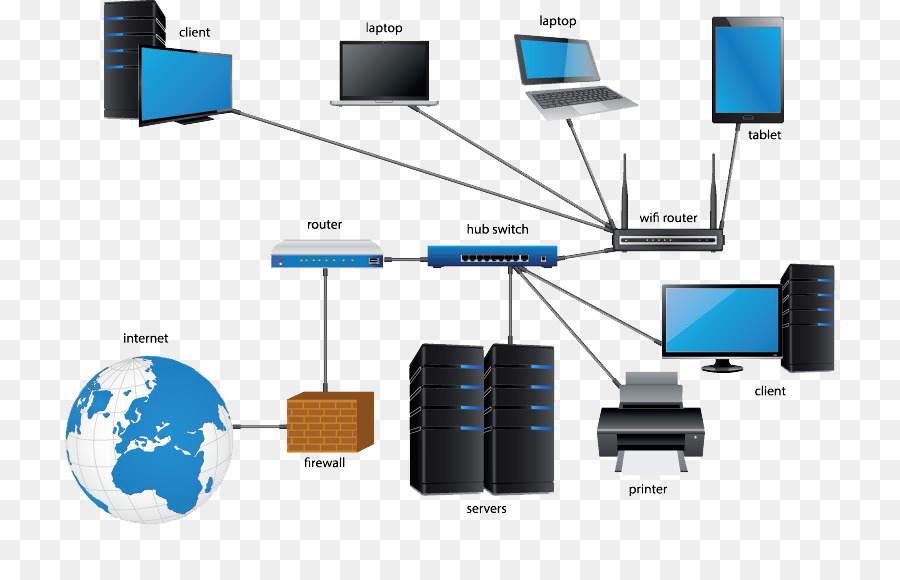 YEAR 7 DIGITAL TECHNOLOGIES
Glossary – Definitions that you need to know
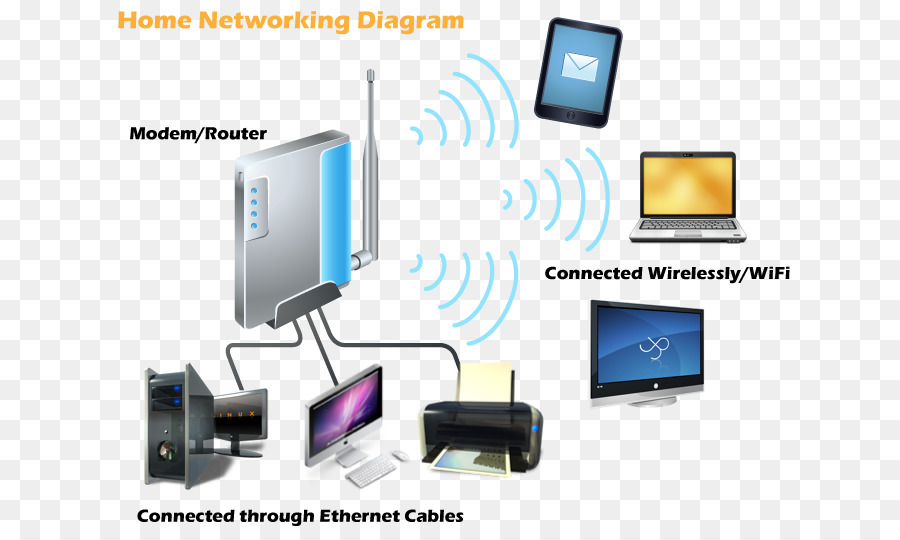 Hex#123   00100010. Data, email: @ 

“Hello, Having a great time at Ursula Frayne Catholic College….”

Best of Jack Harlow.mp3, AC/DC.mp3

My car.jpg
WeekS 1AND 2
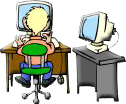 This is the binary alphabet.  Instead of writing the letter “A”, computers would write 01000001.

Binary numbers are always eight digits long and are only made up of zeros or ones.
Representation of Data:
Digital systems represent text, image and audio data
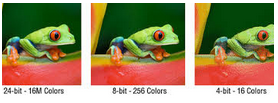 Images  use pixels calculated by binary code known as bits per pixel (bpp), particularly when specified along with the number of bits used. Jpeg, Giff
Digital System/s
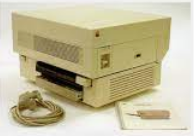 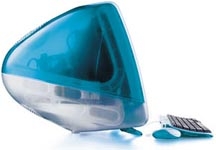 Digital hardware and software components (internal and external) used to transform data into digital solutions. 
When digital systems are connected they form a 
network.
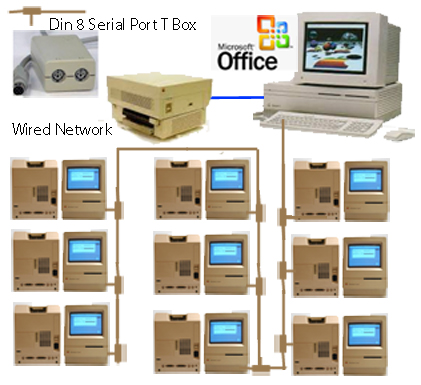 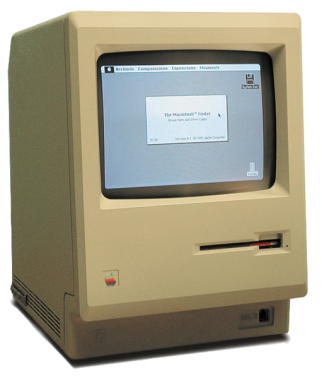 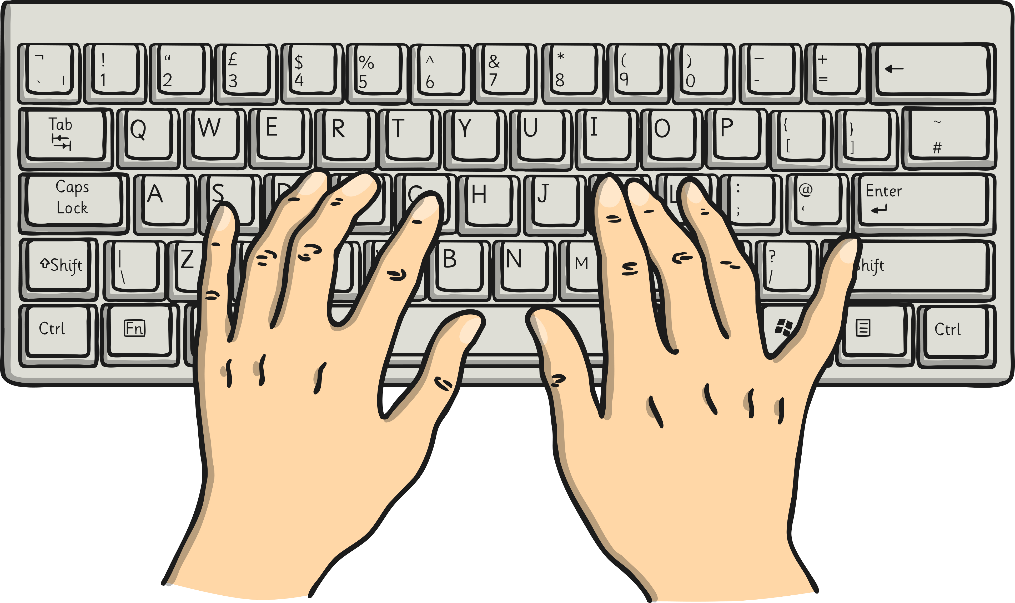 This is the binary alphabet.  Instead of writing the letter “A”, computers would write 01000001.

Binary numbers are always eight digits long and are only made up of zeros or ones.
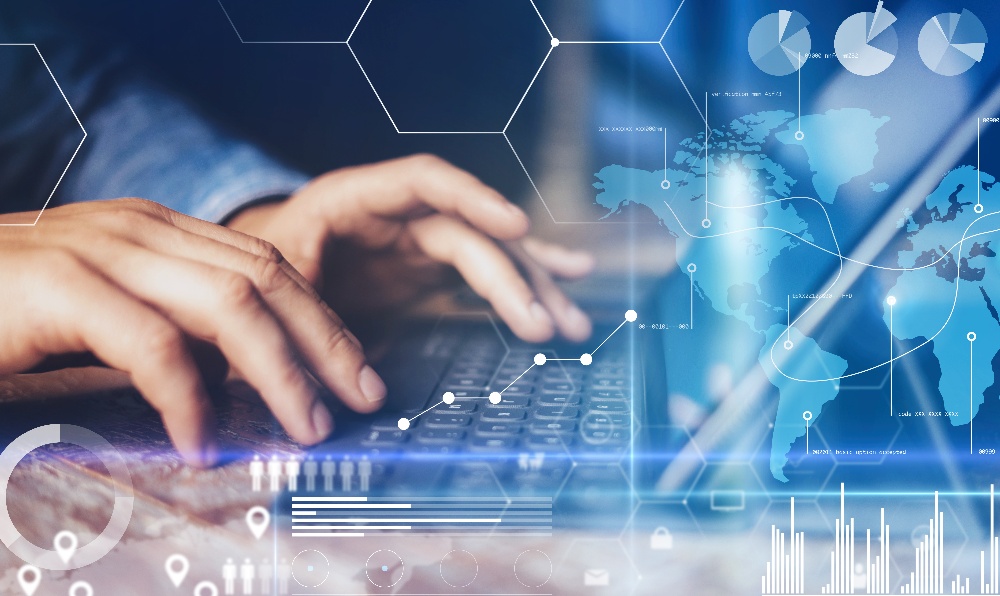 Data
In Digital Technologies, data refers to the discrete representation of information using number codes. Data may include characters (e.g. alphabetic letters, numbers and symbols), images, sounds and/or instructions that when represented by number codes can be manipulated, stored and communicated by digital systems. For example, characters may be represented using ASCII code or images may be represented by a bitmap of numbers representing each ‘dot’ or pixel. 
ASCII, stands for American Standard Code for Information Interchange. It's a 7-bit character code where every single bit represents a unique character.
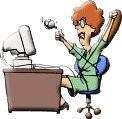 Week 3
Digital Systems: PAN, LAN, WAN, MAN…
Different types of networks, including wired, wireless and mobile networks
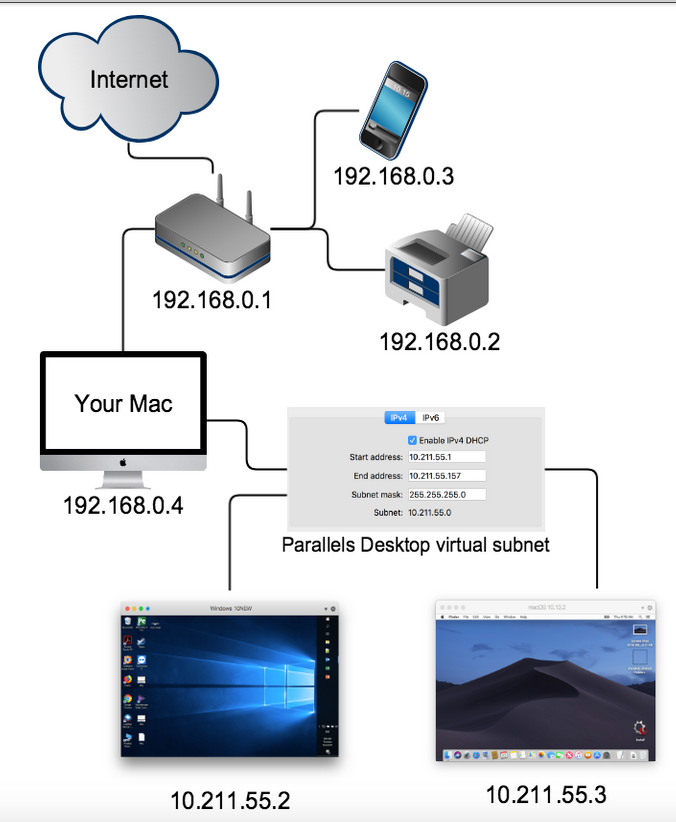 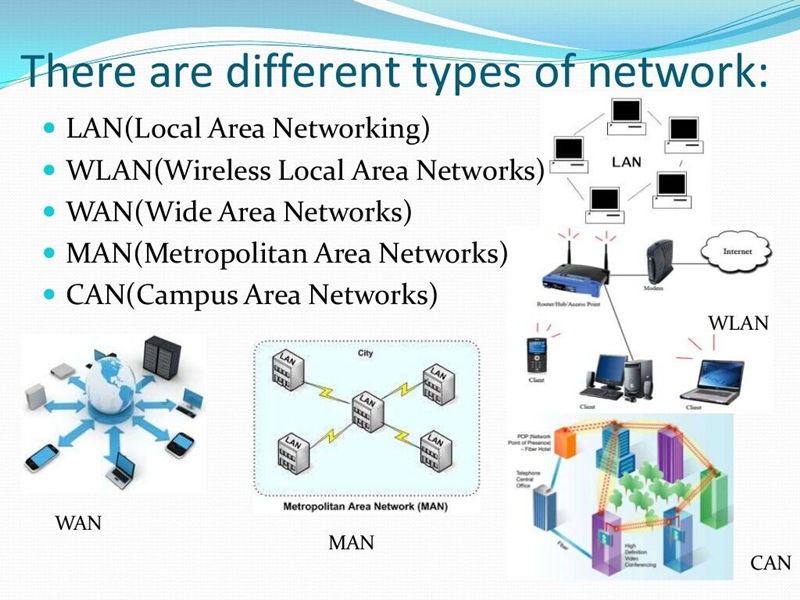 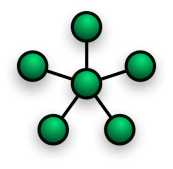 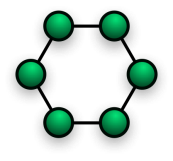 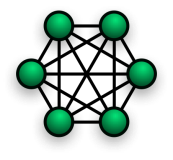 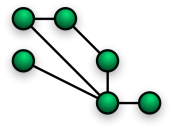 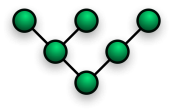 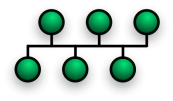 Network/s
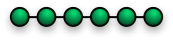 A system of connecting computer systems or peripheral devices, each one remote from the others.
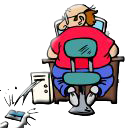 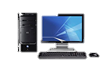 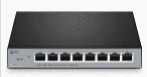 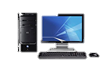 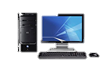 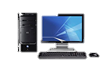 Wired Networks
Network hardware
Connected to a wire or system of wires, as an electronic device connecting computer systems or peripheral devices.
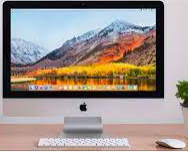 Router
From ISP (NBN)
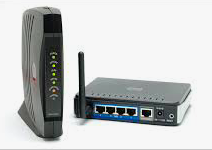 Router
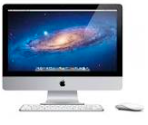 Modem
Computer 3
Printer from Modem
Computer 2
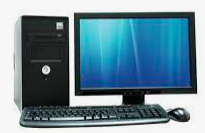 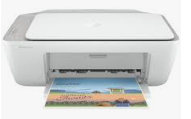 Main Server
Computer 1
Peter Faulks                                                               Year 7  Digital Technologies.                                                                             Slide 7
Wireless Networks
Any type of computer network that uses wireless data connections for connecting networks.
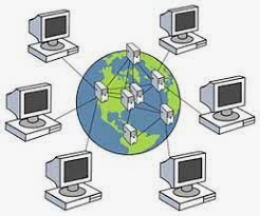 An Internet service provider (ISP) sells 
wi-fi to your
 home, what influences cost of this service, (Speed) wi-fi is connected by Nodes (NBN)
Peter Faulks                                                               Year 7  Digital Technologies.                                                                             Slide 8
Mobile Networks
A system of connecting movable computer systems or peripheral devices, each one remote from the others.
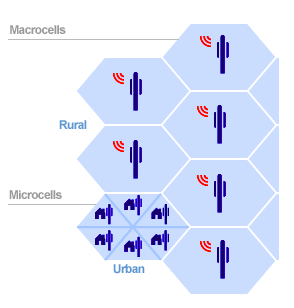 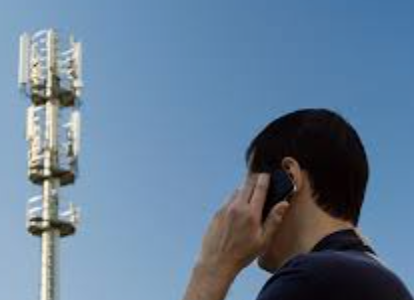 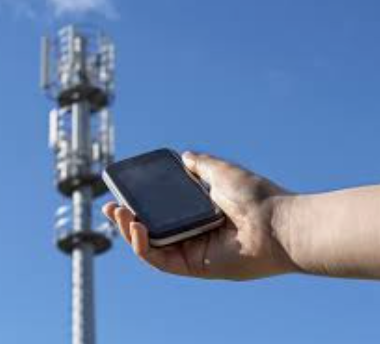 Peter Faulks                                                               Year 7  Digital Technologies.                                                                             Slide 9
Digital Systems:  Hardware components of a network
A modem is a small box that connects your devices to the Internet using cables. Unlike a router, a modem doesn't provide your home with Wi-Fi connectivity. A modem acts as a digital translator, taking an information signal from your cable, fiber or phone lines and making it accessible to your computer.
Modem

Router

Switch

Hub
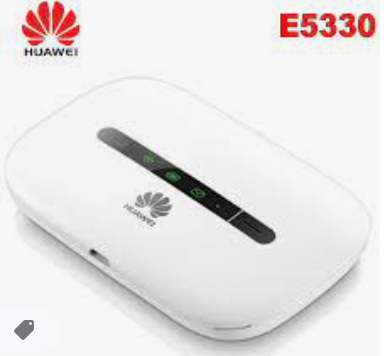 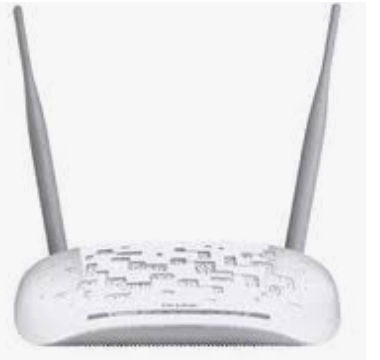 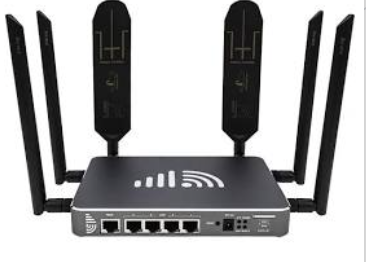 Modem rear connectors using Ethernet cables
Portable Modem
Modem
Peter Faulks                                                               Year 7  Digital Technologies.                                                                             Slide 10
Digital Systems:  Hardware components of a network
Your modem is a box that connects your home network to the wider Internet. A router is a box that lets all of your wired and wireless devices use that Internet connection at once and also allows them to talk to one another without having to do so over the Internet.
A router is a box that lets all of your wired and wireless devices use that Internet connection at once and also allows them to talk to one another without having to do so over the Internet. Often, your Internet service provider will give you one box that serves as both modem and router, but they’re still different technologies; not all modems include routers and not all routers have modems.
Modem

Router

Switch

Hub
https://www.nytimes.com/wirecutter/blog/modem-vs-router/
Peter Faulks                                                               Year 7  Digital Technologies.                                                                             Slide 11
Digital Systems:  Hardware components of a network
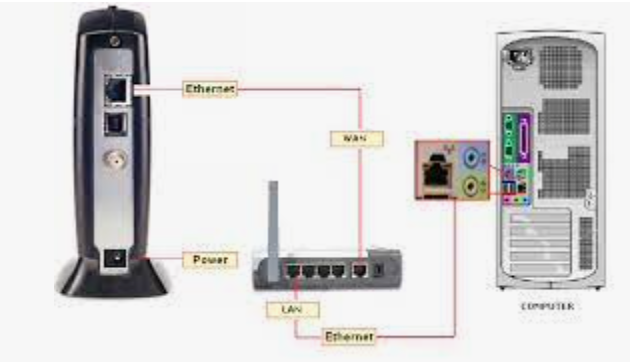 Your modem is a box that connects your home network
to the wider Internet. A router is a box that lets all of 
your wired and wireless devices use that Internet 
connection at once and also allows them to talk to one
another without having to do so over the Internet.

A router is a box that lets all of your wired and wireless devices use that Internet connection at once and also allows them to talk to one another without having to do so over the Internet. Often, your Internet service provider will give you one box that serves as both modem and router, but they’re still different technologies; not all modems include routers and not all routers have modems.
Modem

Router

Switch

Hub
https://www.nytimes.com/wirecutter/blog/modem-vs-router/
Peter Faulks                                                               Year 7  Digital Technologies.                                                                             Slide 12
Digital Systems:  Hardware components of a network
https://www.highspeedinternet.com/resources/what-cables-do-i-need-to-connect-my-router-to-my-computer
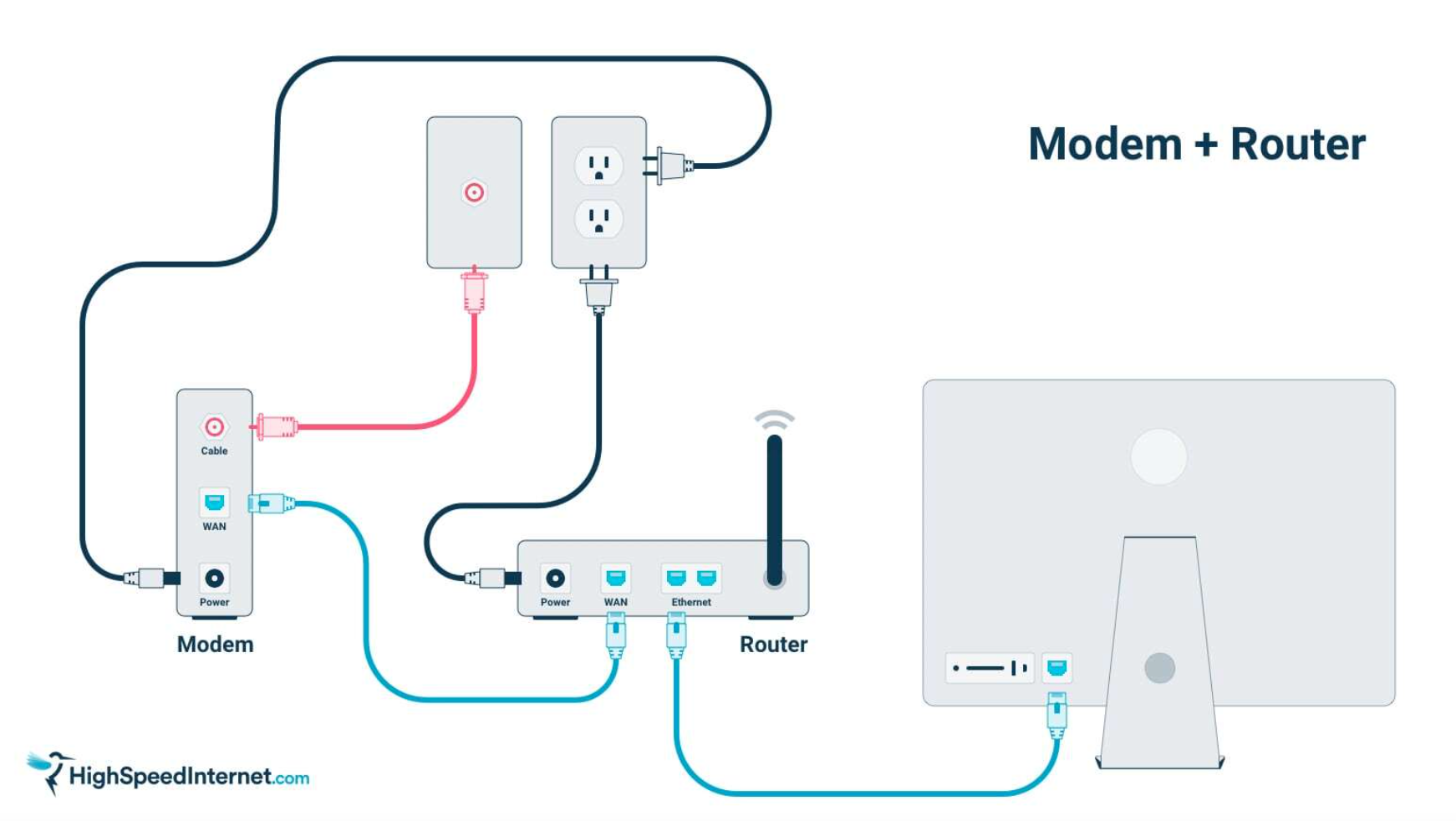 Phone 
line in
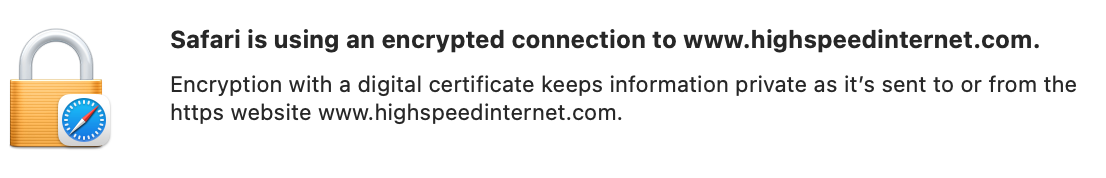 Modem
and
Router

Switch

Hub
Can connect to Computer 2
Computer 1
Peter Faulks                                                               Year 7  Digital Technologies.                                                                             Slide 13
Digital Systems:  Hardware components of a network
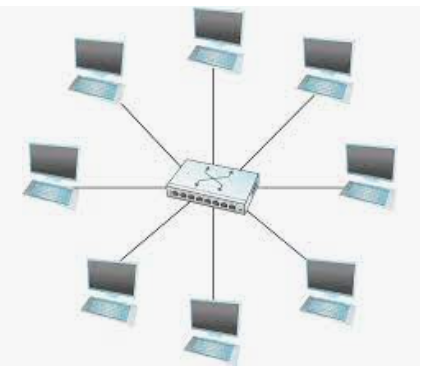 A switch is a device in a computer network that connects other devices together. Multiple data cables are plugged into a switch to enable communication between different networked devices.

Even though a switch has a fixed number of inputs and outputs, which limits the number of hosts that can be connected to a single switch, large networks can be built by interconnecting a number of switches.

Every host on a switched network has its own link to the switch, One thing that is common to all networks is that we need to have a way to identify the end nodes. Such identifiers are usually called addresses.
Modem

Router

Switch

Hub
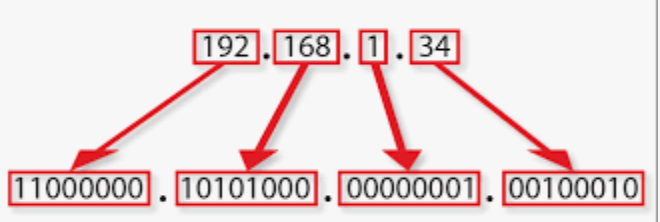 10.1.1.1           This is a sample   iP address, each computer has its own iP address       192.168.1.34
Peter Faulks                                                               Year 7  Digital Technologies.                                                                             Slide 14
Digital Systems:  Hardware components of a network
A USB hub is a device that allows you to connect multiple USB devices to your computer. It can be useful if you have more than one device that uses USB, such as a... mouse and keyboard or a printer and external hard drive. Browse the top-ranked list of USB hubs for PC below along with associated reviews and opinions.
Modem

Router

Switch

Hub
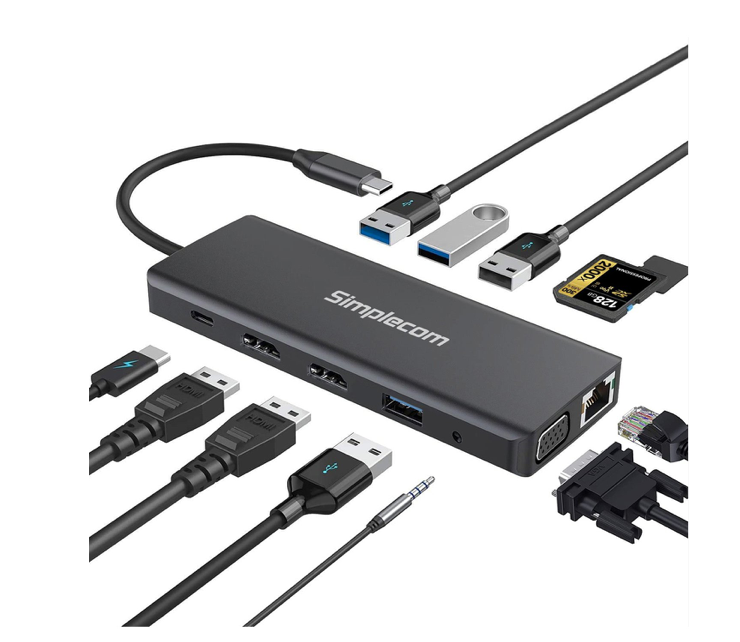 The better hubs are powered
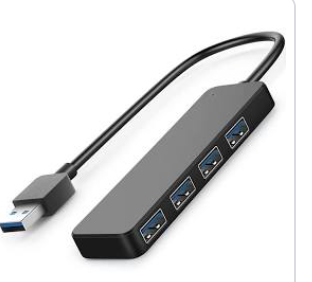 Peter Faulks                                                               Year 7  Digital Technologies.                                                                             Slide 15
Hardware
The collection of physical elements that comprise a computer system.
Peter Faulks                                                               Year 7  Digital Technologies.                                                                             Slide 16
Components
The parts or elements that make up a system or whole object and perform specific functions. 

For example, the major components of a car include: the chassis (holds everything on it); the engine (to convert energy to make the car move); the transmission (including controlling the speed and output from the engine and to rotate the wheels); the steering system (to control the direction of movement); brake system (to slow down or stop); fuel delivery system (to supply fuel to the cylinders); exhaust system (to get rid of gases) and the electrical system (for operating wipers, air conditioning, etc.).
Components (part 2)
Similarly, the components of a computer system may be a central processing unit (chips that follow instructions to control other components and move data); memory chips and a hard disk (for storing data and instructions); keyboard, mouse, camera and microphone (to input instructions and data for the central processing unit); screen, printer, and speakers (to output data); USB and ethernet cards (to communicate with other systems or components).
Network/S (from week 3)
A system of connecting computer systems or peripheral devices, each one remote from the others.
Peter Faulks                                                               Year 7  Digital Technologies.                                                                             Slide 19
Week 5
About Computers
COMPUTER HARDWARE:
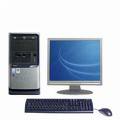 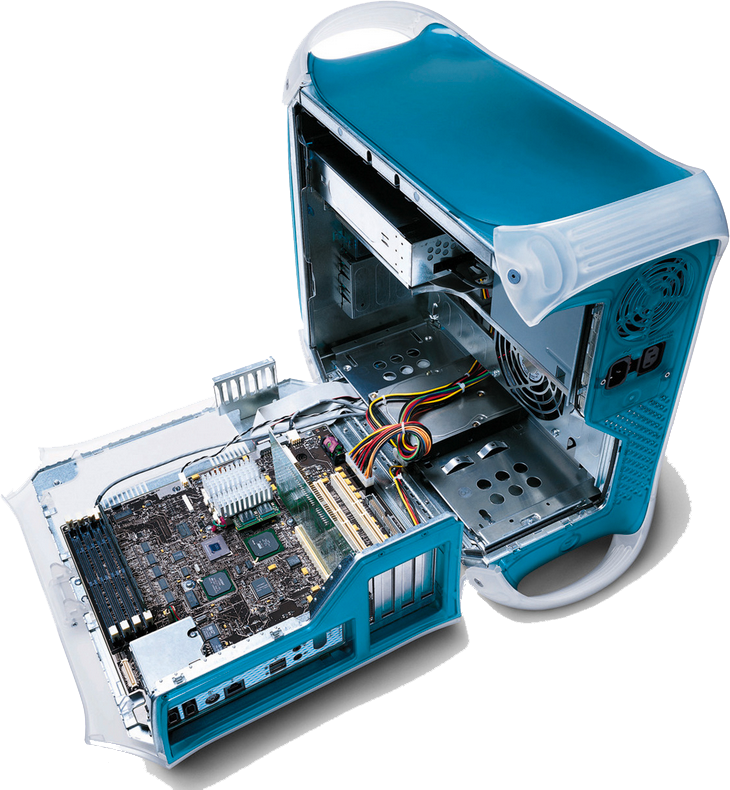 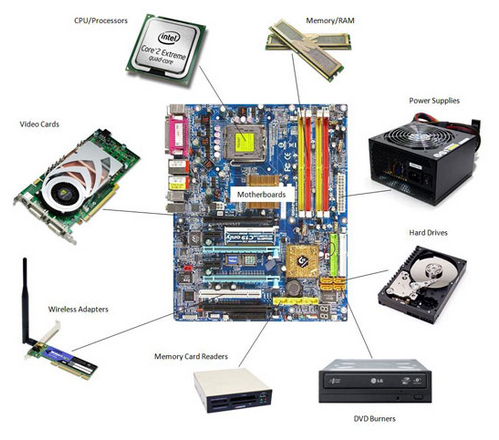 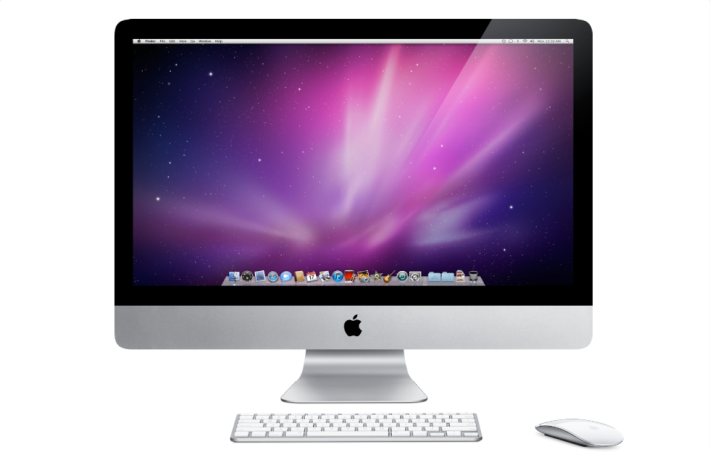 Peter Faulks                                                               Year 7  Digital Technologies.                                                                             Slide 20
Inside a Computer Hardware (From Week 4)
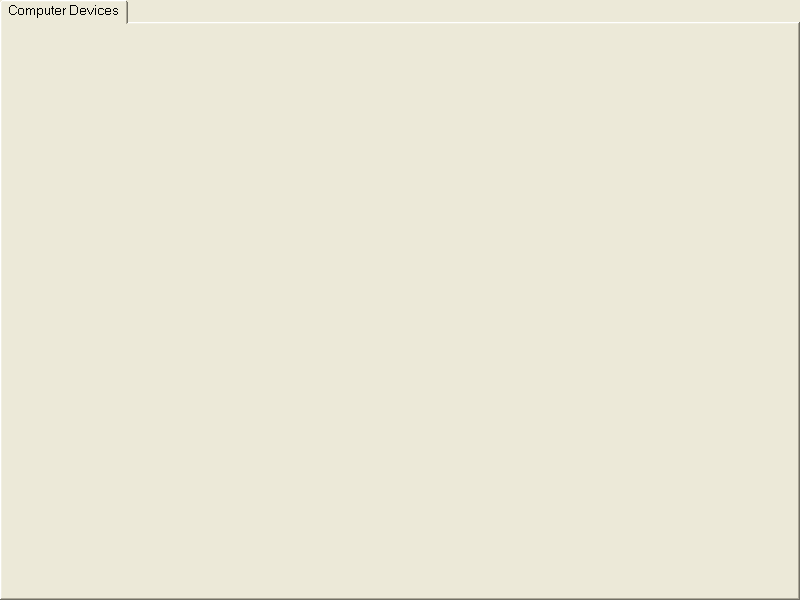 The collection of physical elements that comprise a computer system.
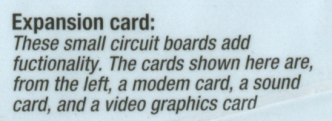 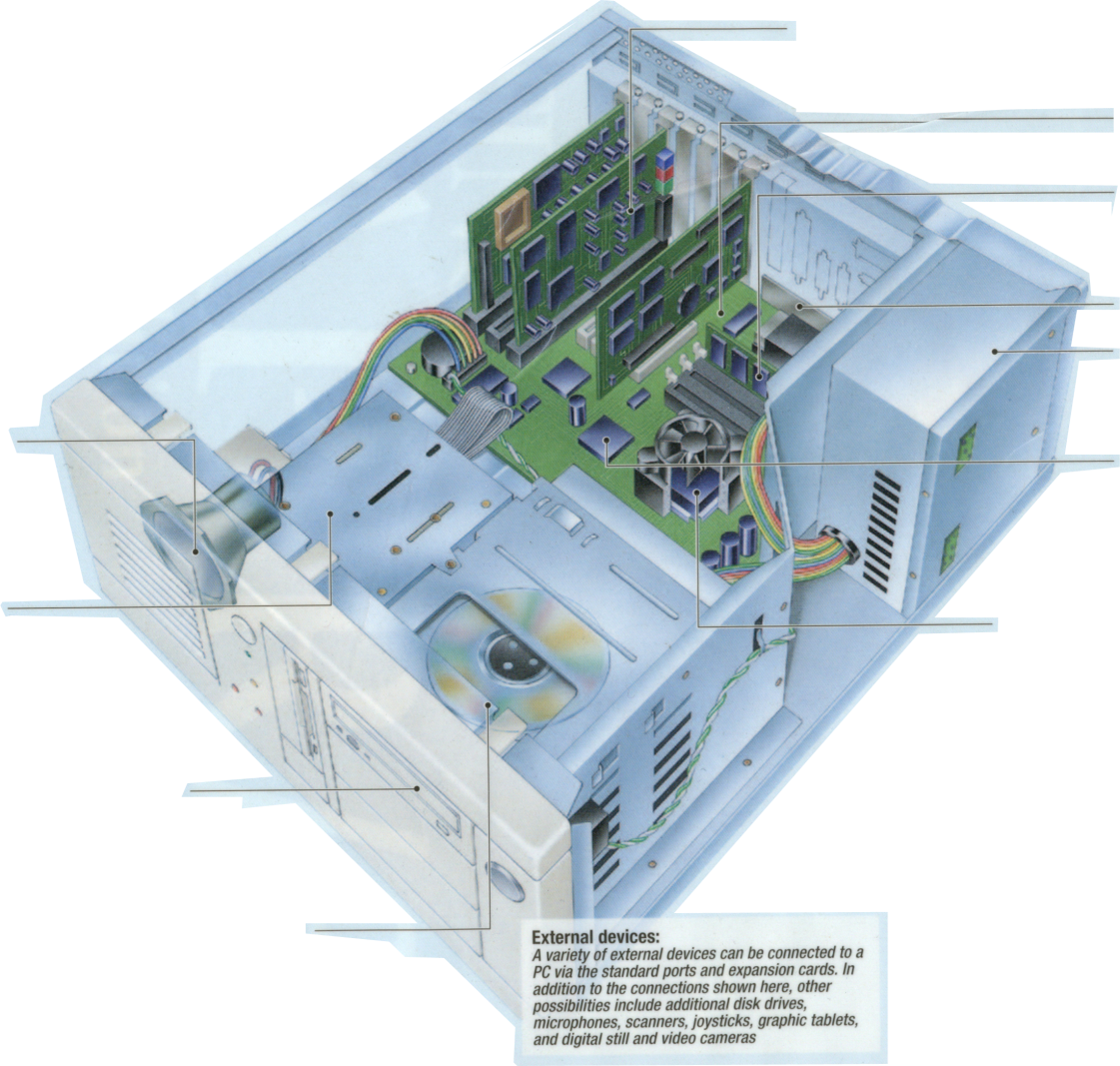 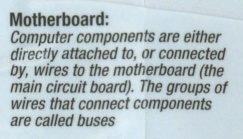 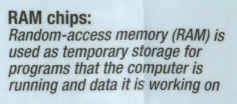 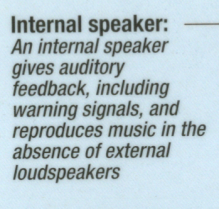 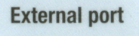 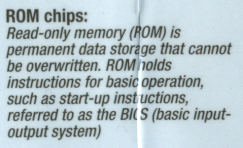 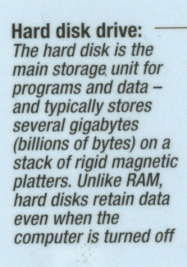 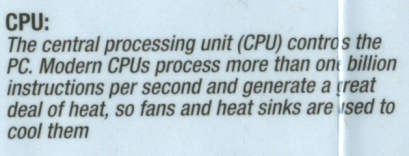 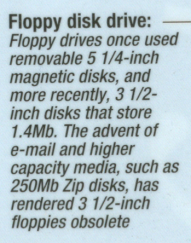 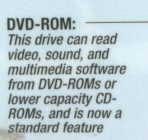 Peter Faulks                                                               Year 7  Digital Technologies.                                                                             Slide 21
Week 9
Digital Implementation:
Create and communicate information collaboratively online, 
taking into account social contexts

Design a new “Gizmo” Digital Item, new or modified using planning by drawing a sketch (on A4 paper) of your NEW design with labels and explanations of what you are designing. 

Complete the hardware task sheet and add your design 

Use BRAINSTORMING to help plan a new piece of digital equipment this could be a ne lap top,  and improved Keyboard, a new type of computer, or anything that you can think of that might be of use in the Digital Technology world
Peter Faulks                                                               Year 7  Digital Technologies.                                                                             Slide 22
Create
Make and/or invent something

Your task will to create a new digital device or improve one that exists
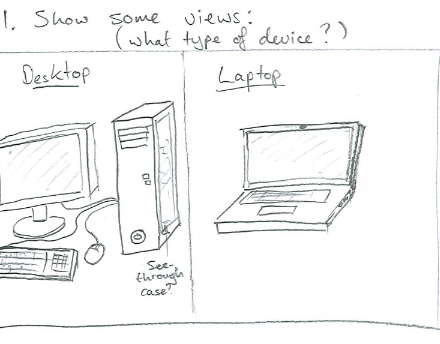 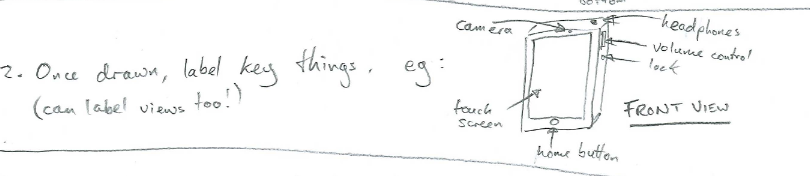 Peter Faulks                                                               Year 7  Digital Technologies.                                                                             Slide 23